HÚSVÉT – 
PÉTER TALÁLKOZIK A FELTÁMADT JÉZUSSAL
Kedves Szülők!
Kérjük, hogy segítsenek a gyermeküknek a hittanóra tananyagának az elsajátításában!

A digitális hittanórán szükség
lesz az alábbiakra:
internetkapcsolat.
Kérem, hogy indítsák el a diavetítést! 
(A linkekre így tudnak rákattintani!)
DIGITÁLIS HITTANÓRA
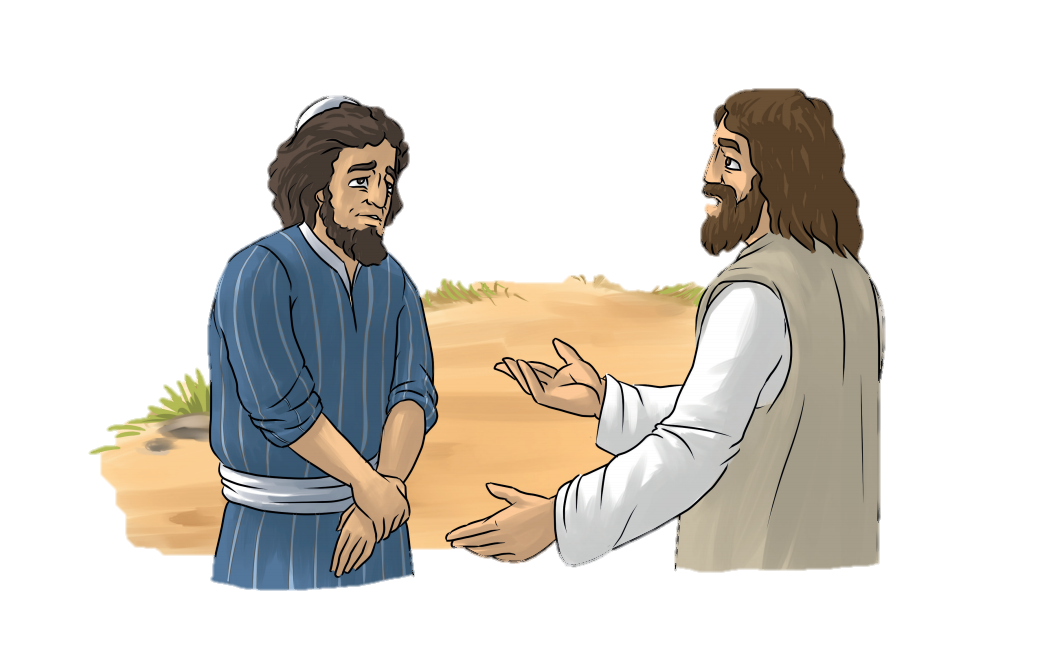 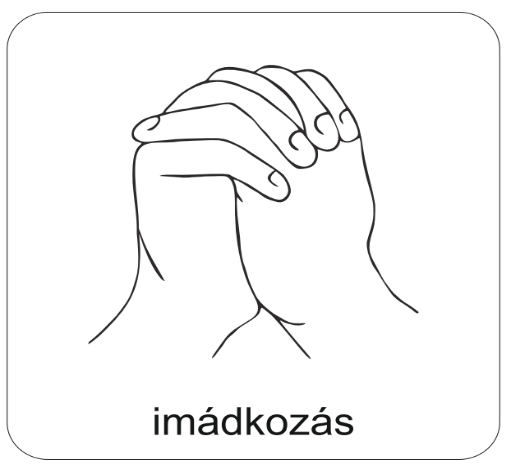 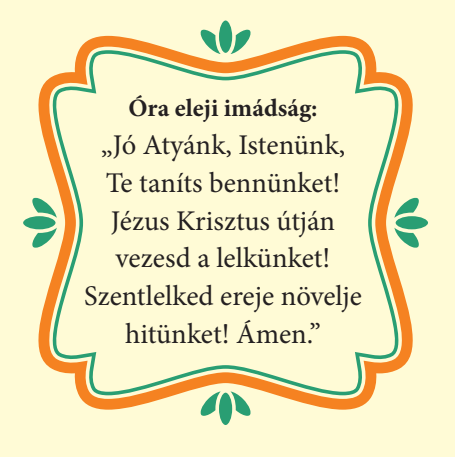 Áldás, békesség! 

Kezdd a digitális hittanórát az óra eleji imádsággal!
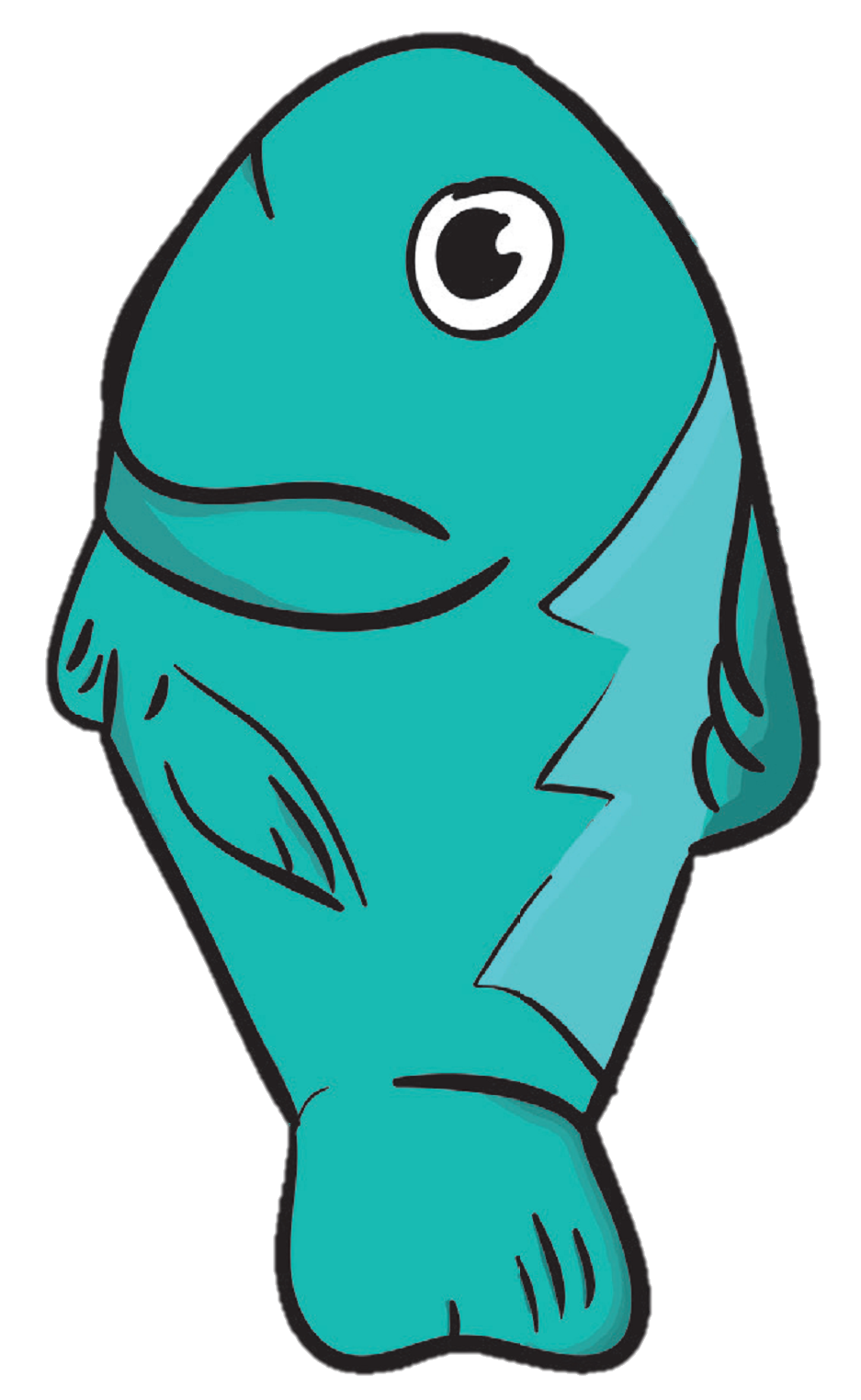 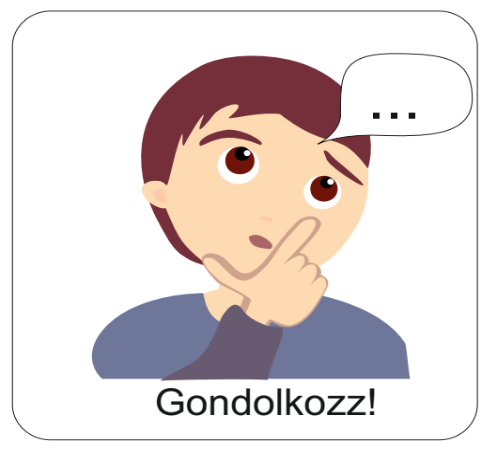 Emlékszel, hogy mi volt a legtöbb tanítvány foglalkozása?


Kicsit gondolkozz!
A következő dia elárulja.
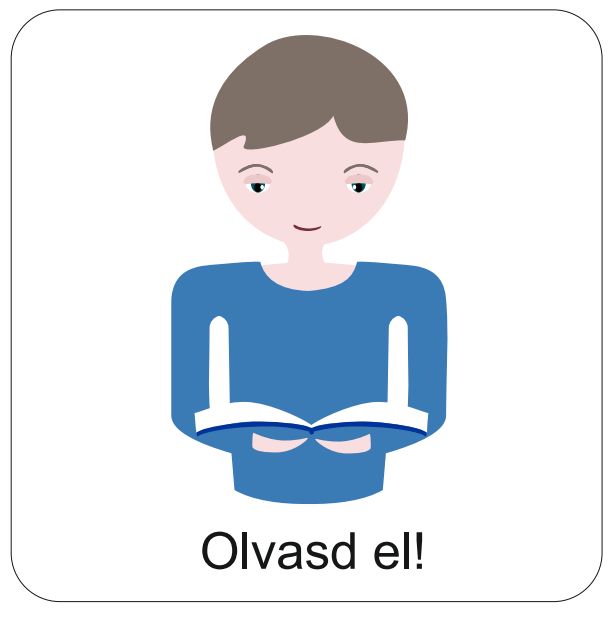 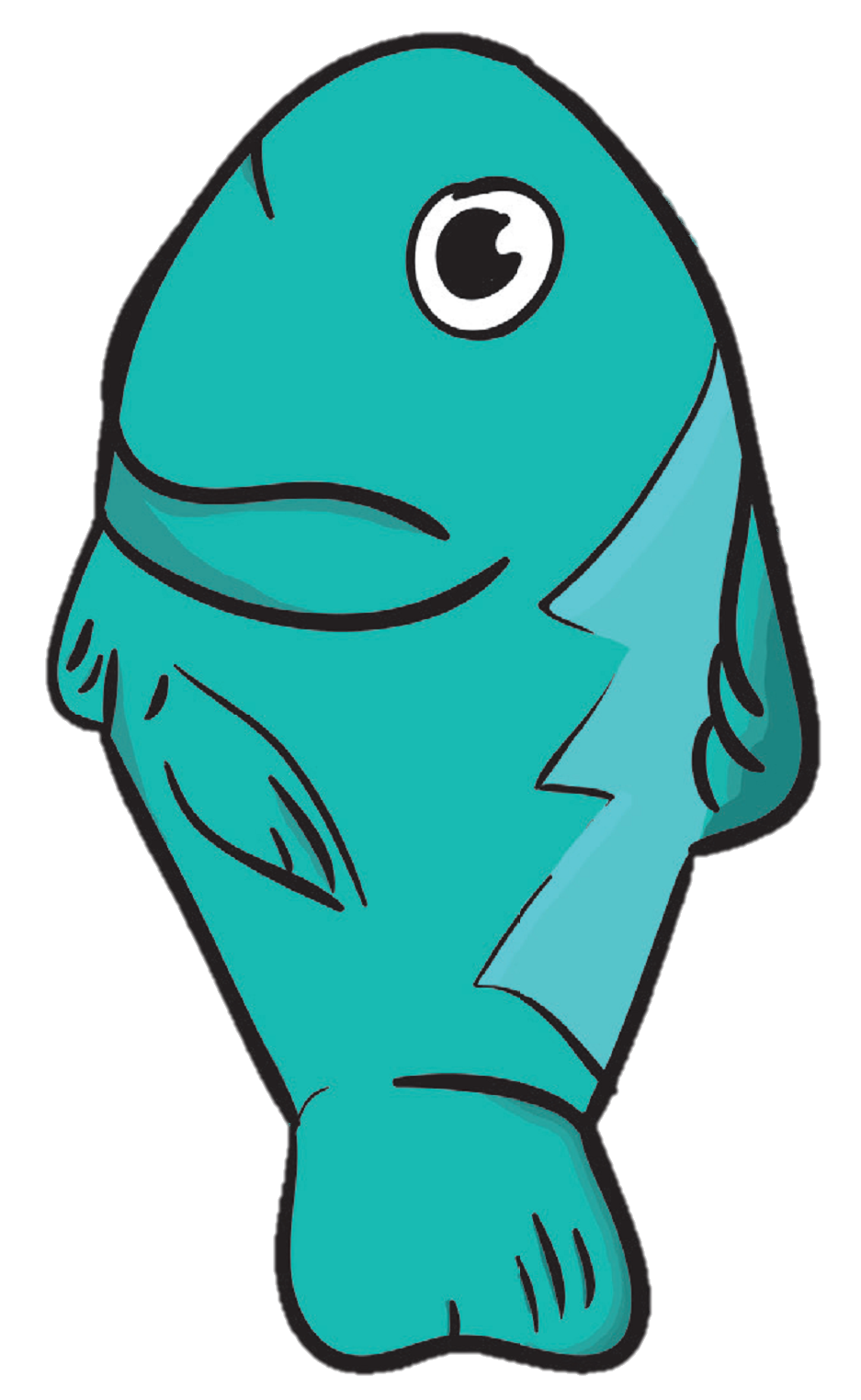 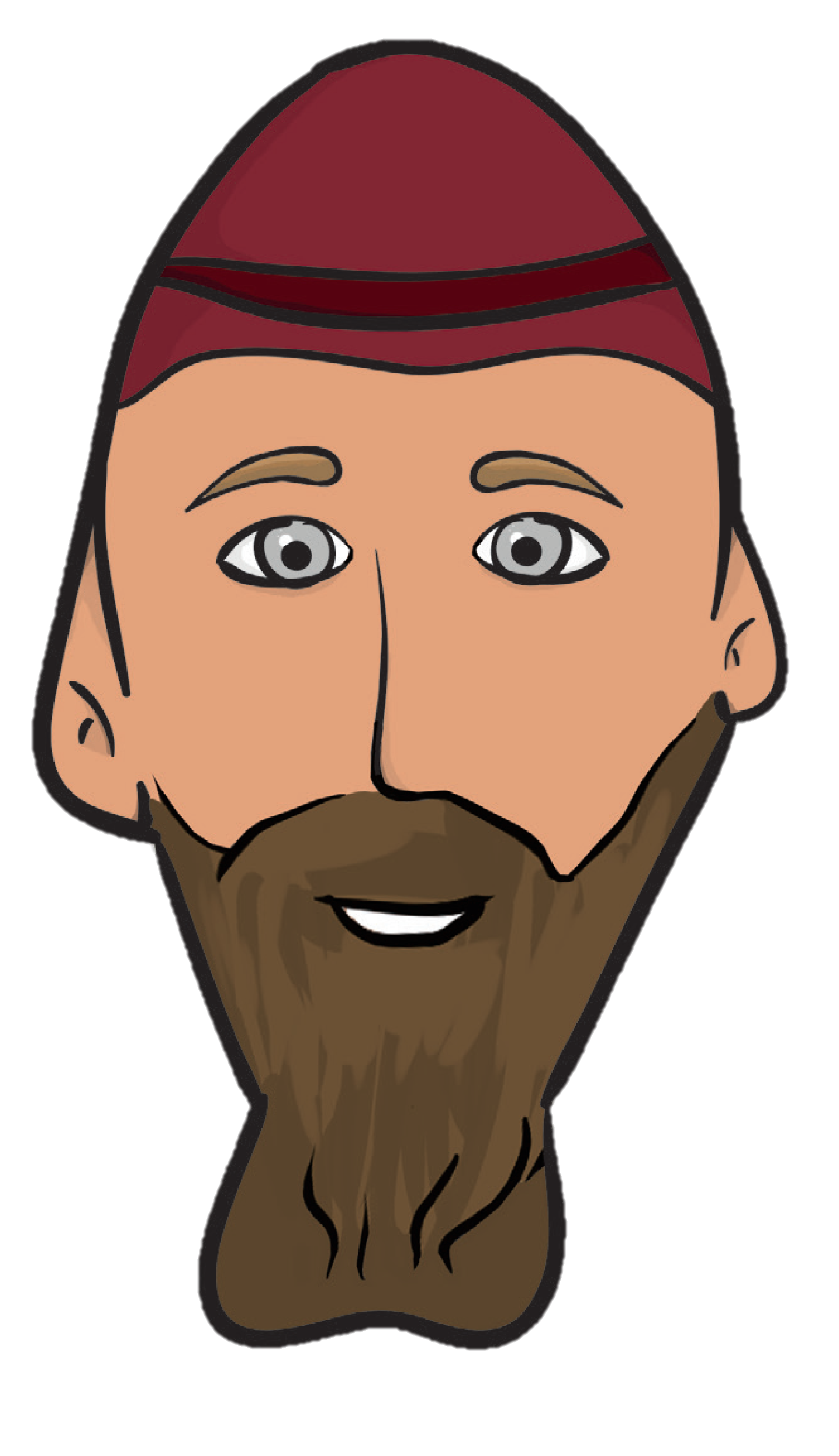 Jézus legtöbb tanítványa halász volt.

Húsvét után a tanítványok tanácstalanok voltak. Mit tegyenek most? Nincs velük a Mester szemmel látható módon. Ki mondja meg, hogy mit kell tenni?
Vajon mit tettek ekkor az egykori halászok? Megtudod a következő történetből!
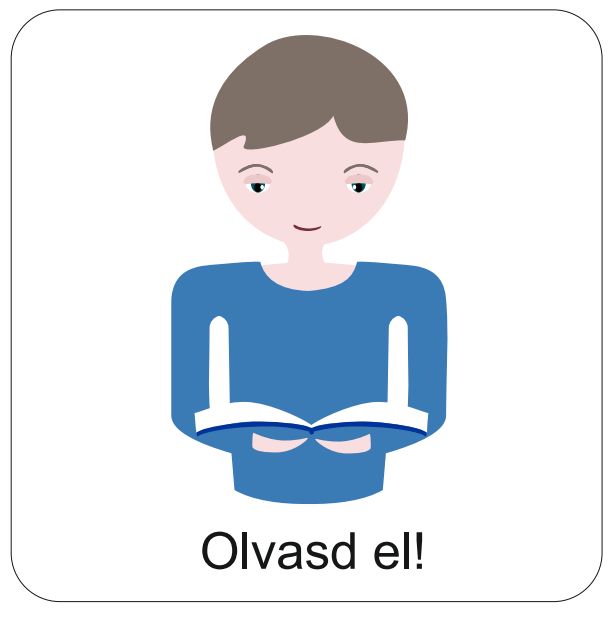 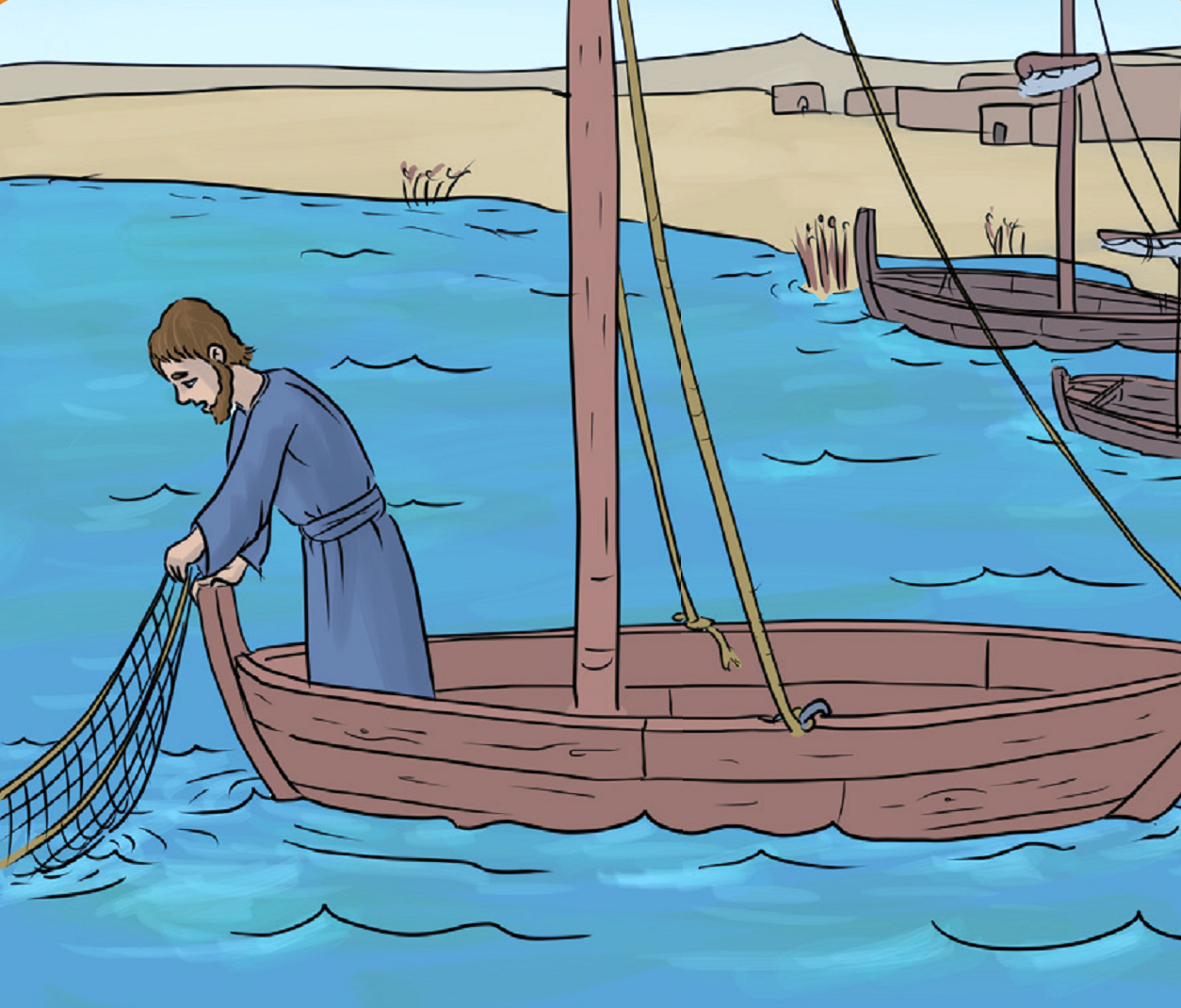 Miután Jézus meghalt, Péter a többi tanítvánnyal visszatért a Galileai-tó mellé. 
Péter javaslatára halászni mentek.
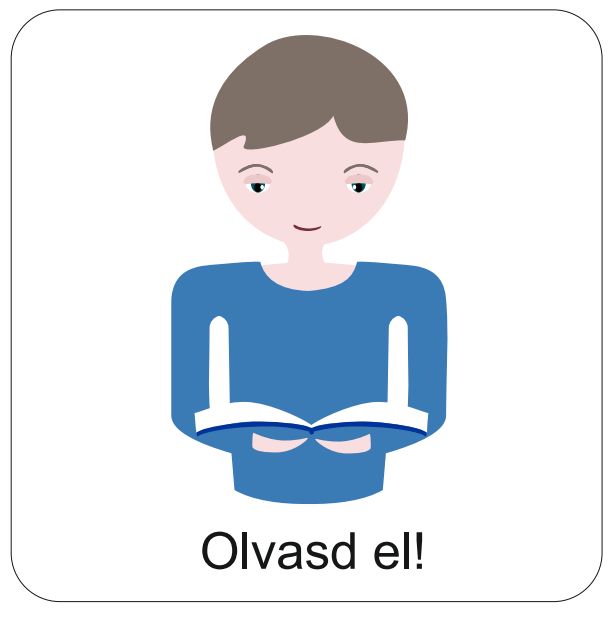 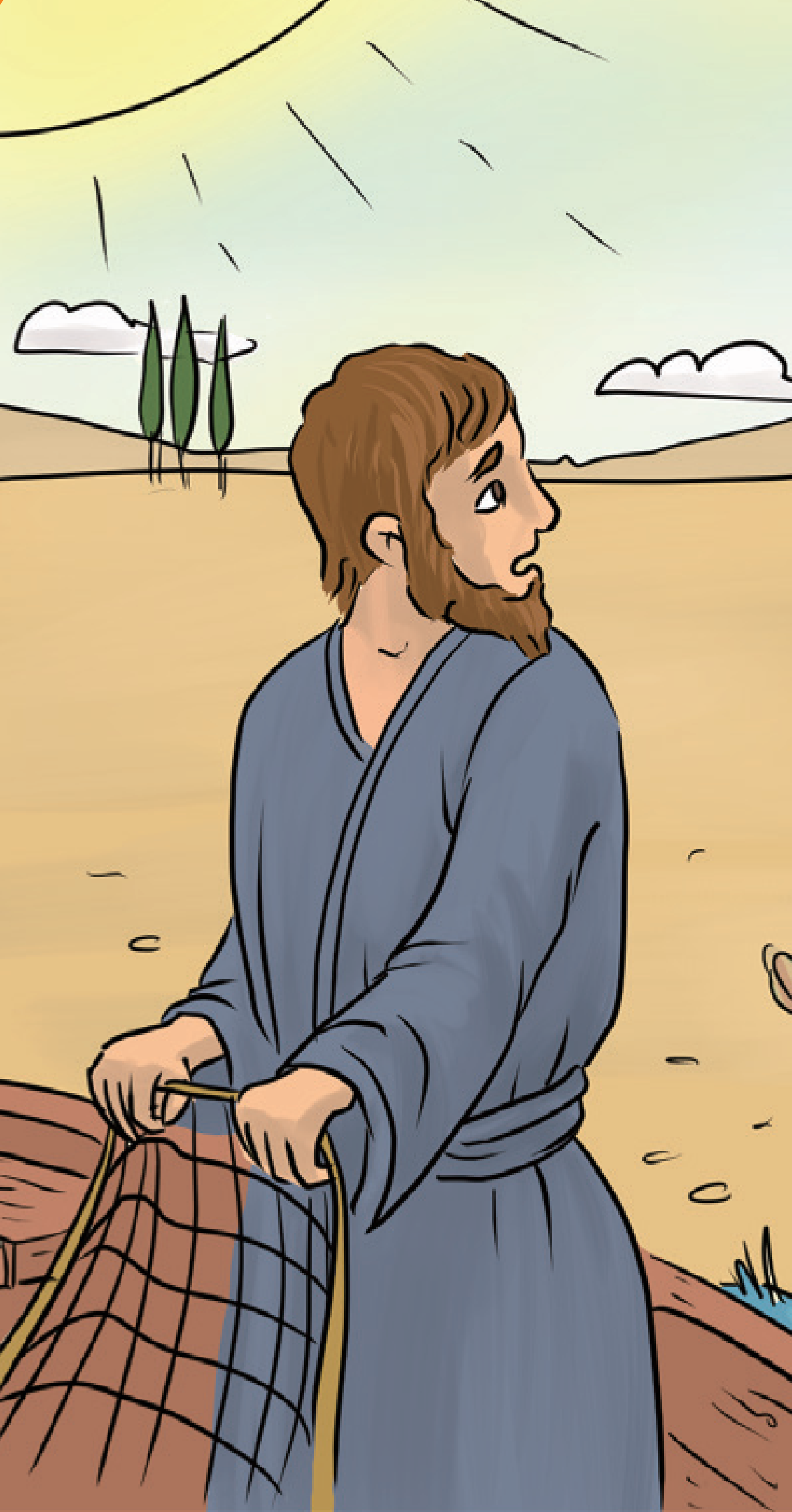 De egész éjjel semmit sem fogtak. Amikor csüggedten a partra értek, valaki már várta őket.
Jézus volt az, de nem ismerték fel.
Azt kérte tőlük, hogy próbálják meg újra a halfogást.
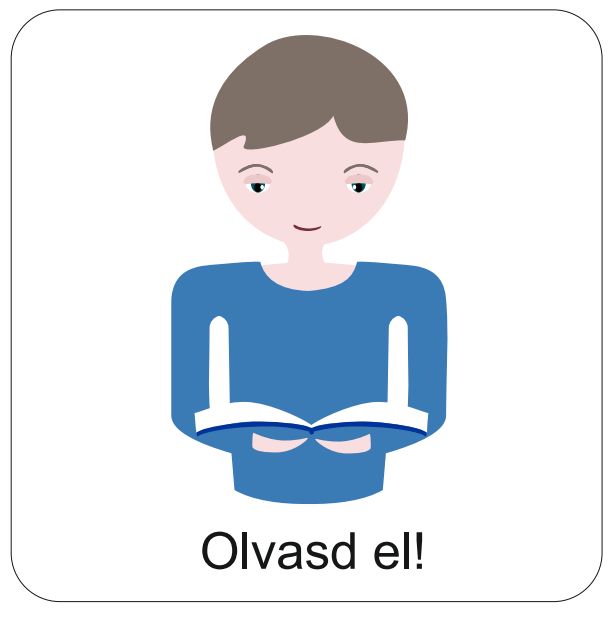 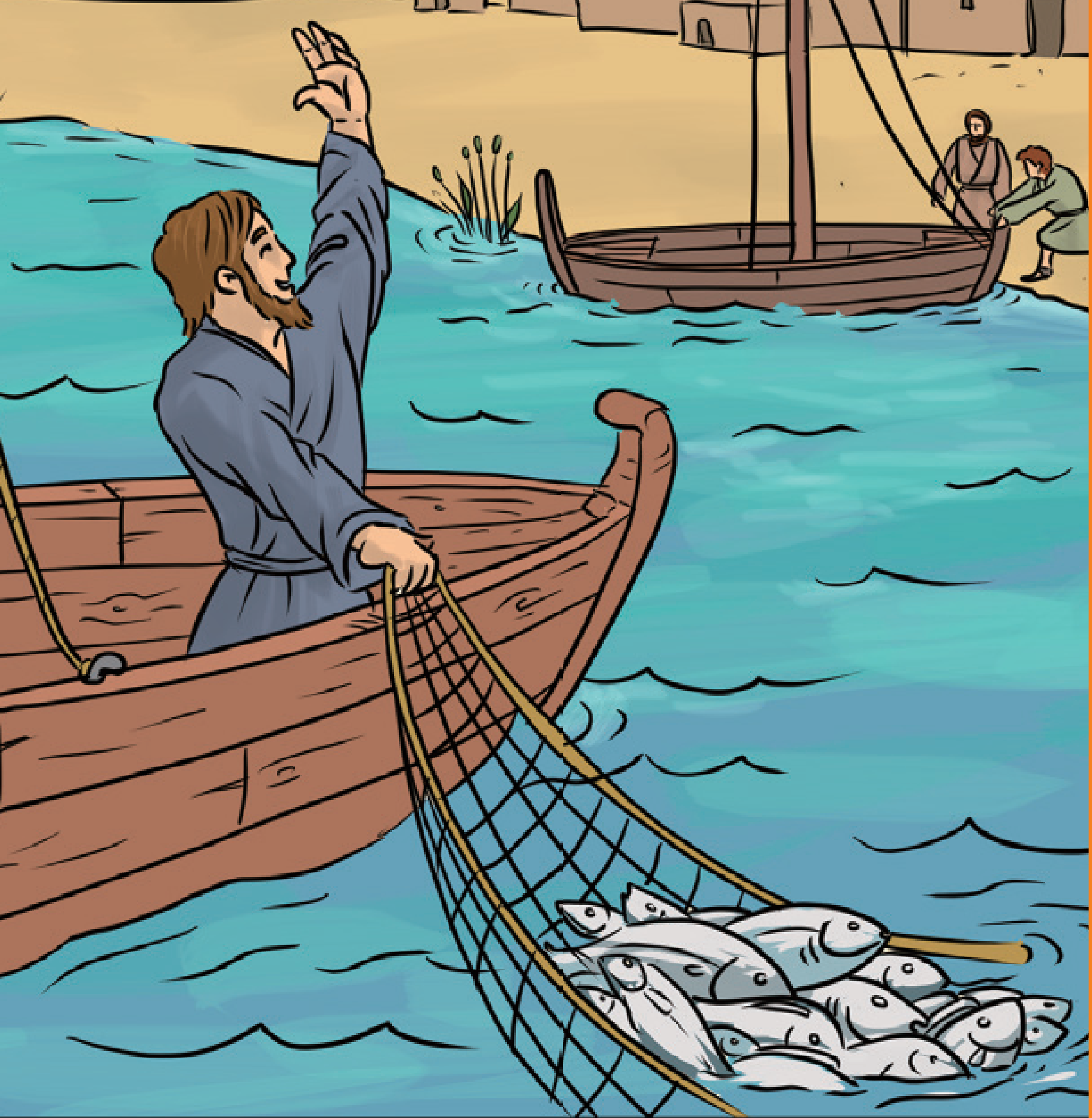 Megtették. A háló csodálatos módon most megtelt halakkal, úgyhogy alig bírták kivonszolni.
Csak ekkor ismerték fel az idegenben Jézust. Péter vízbe vetette magát, úgy sietett Hozzá.
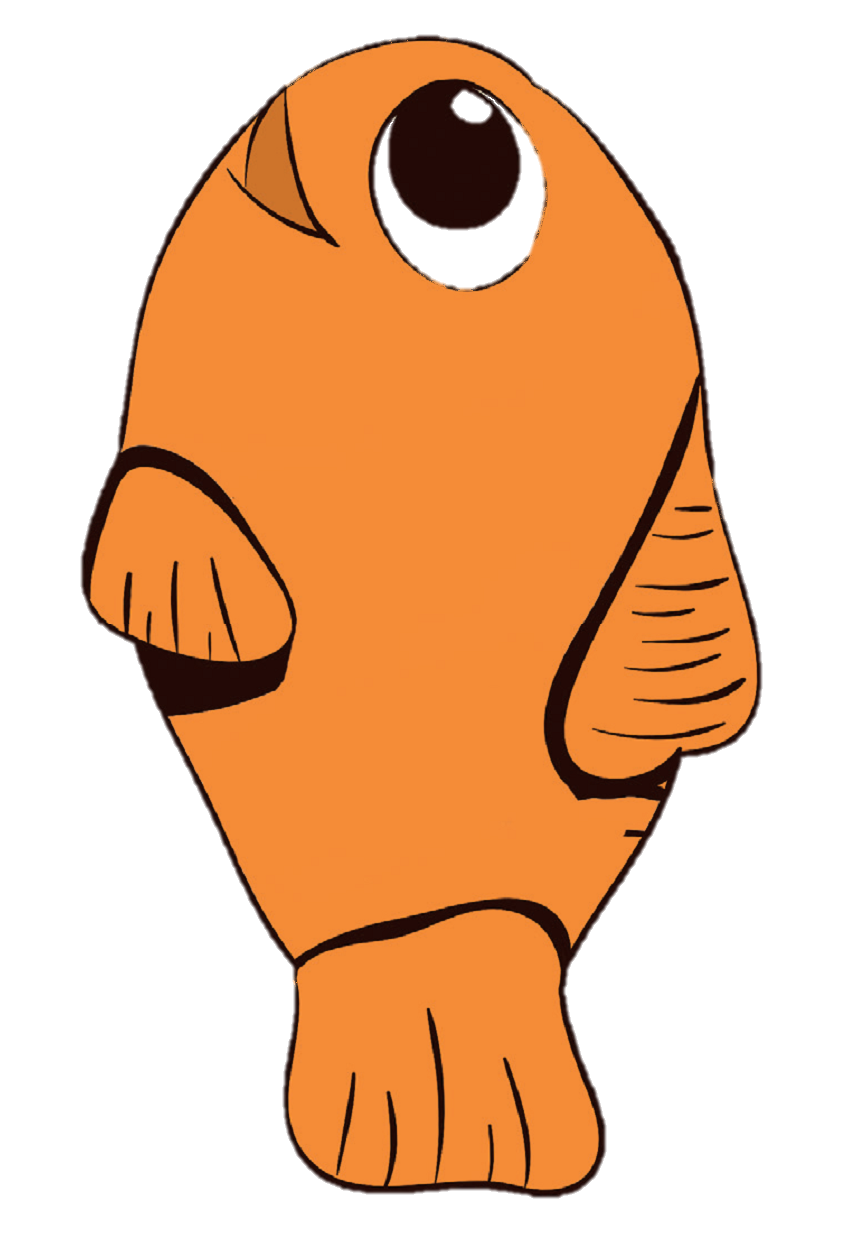 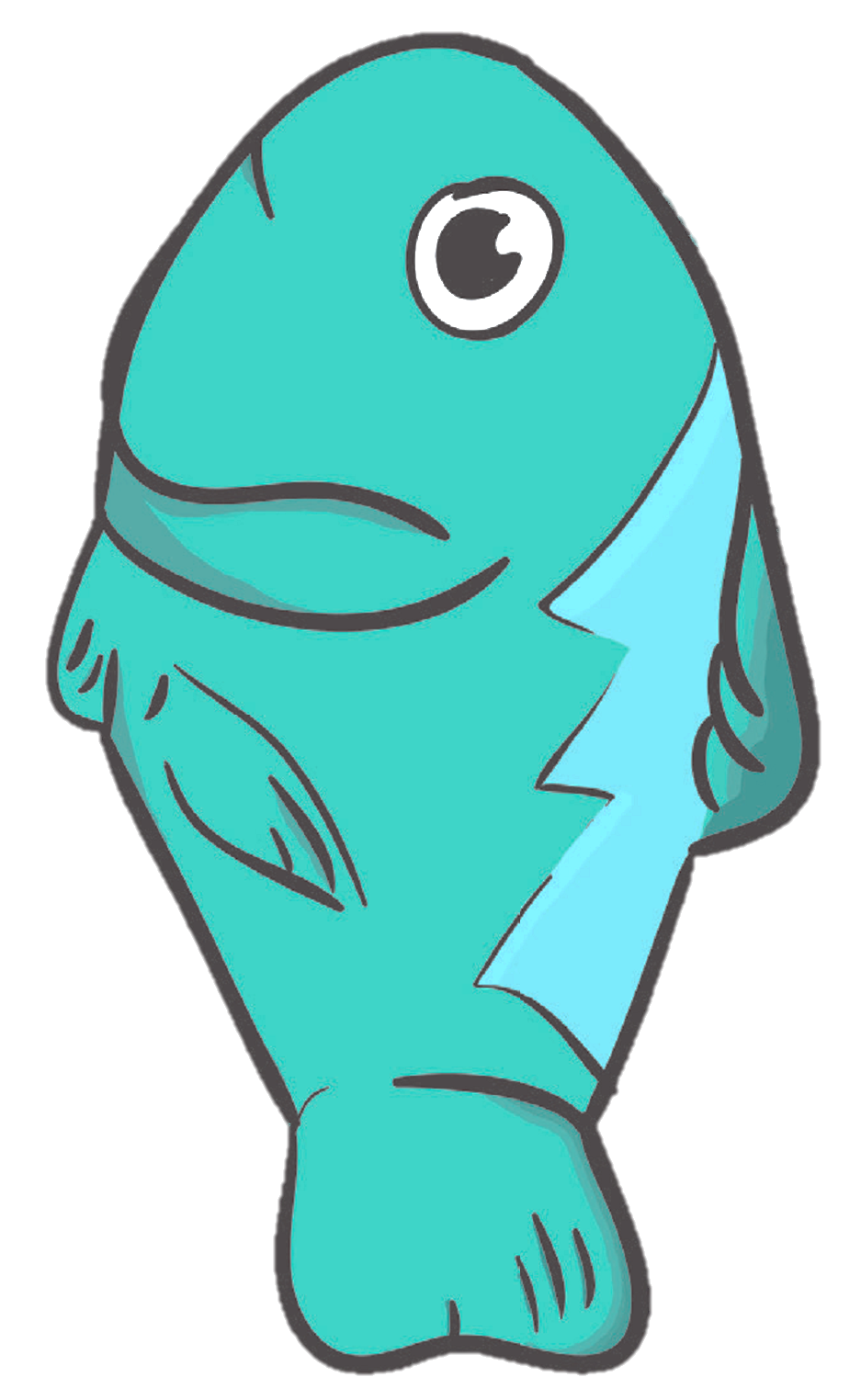 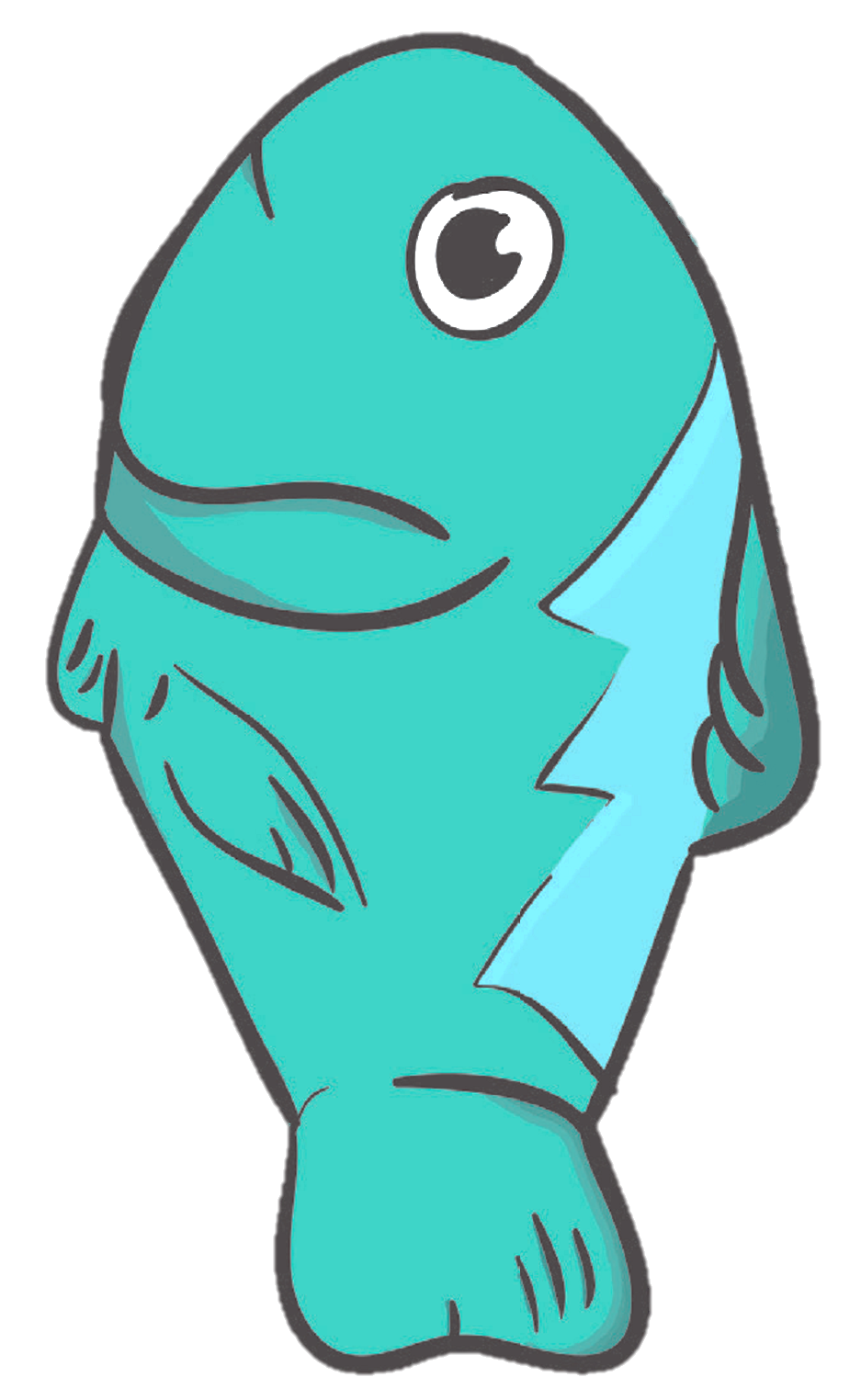 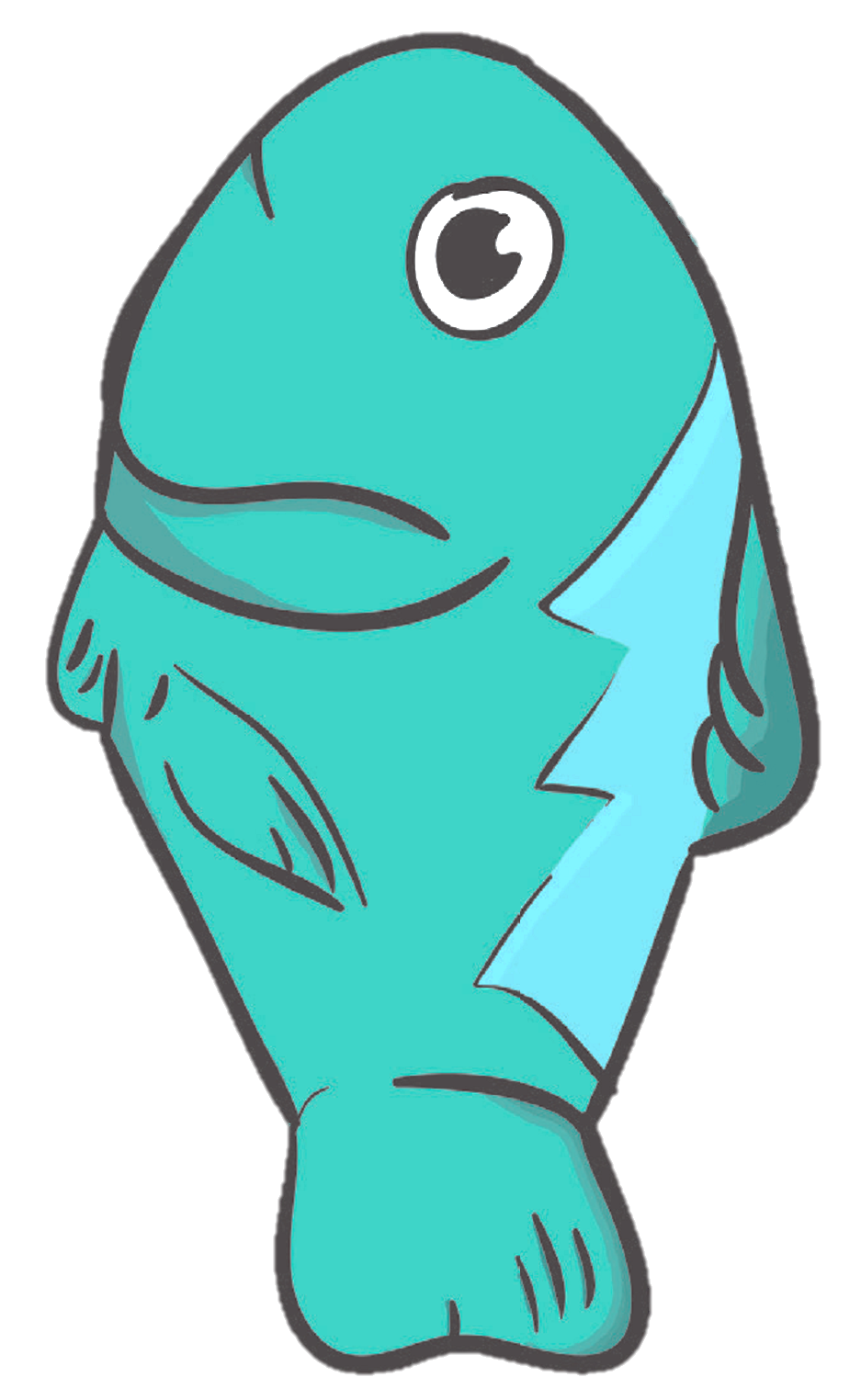 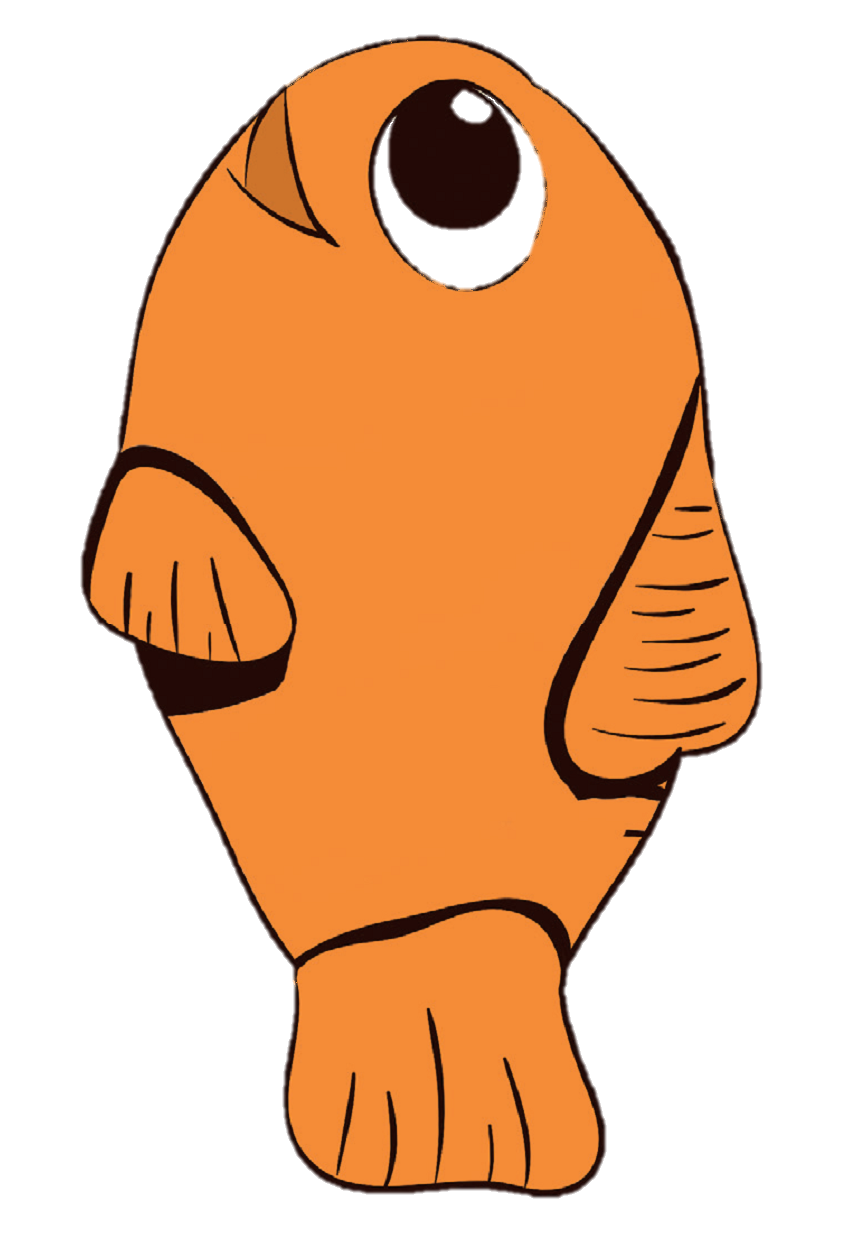 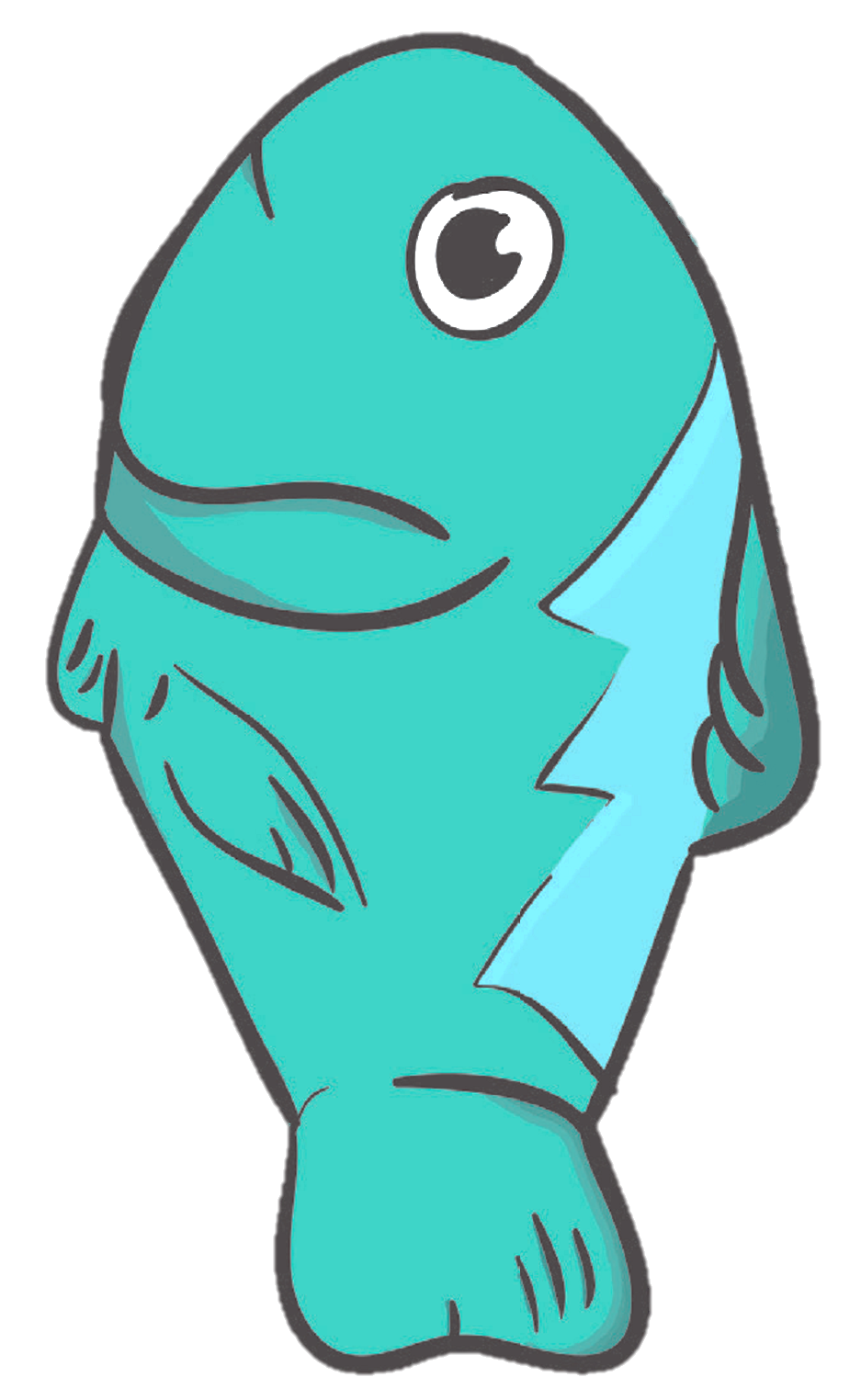 A Biblia ezt a nagy halfogás csodájának nevezi. 153 halat fogtak a tanítványok. 
Itt elolvashatod a Bibliából.
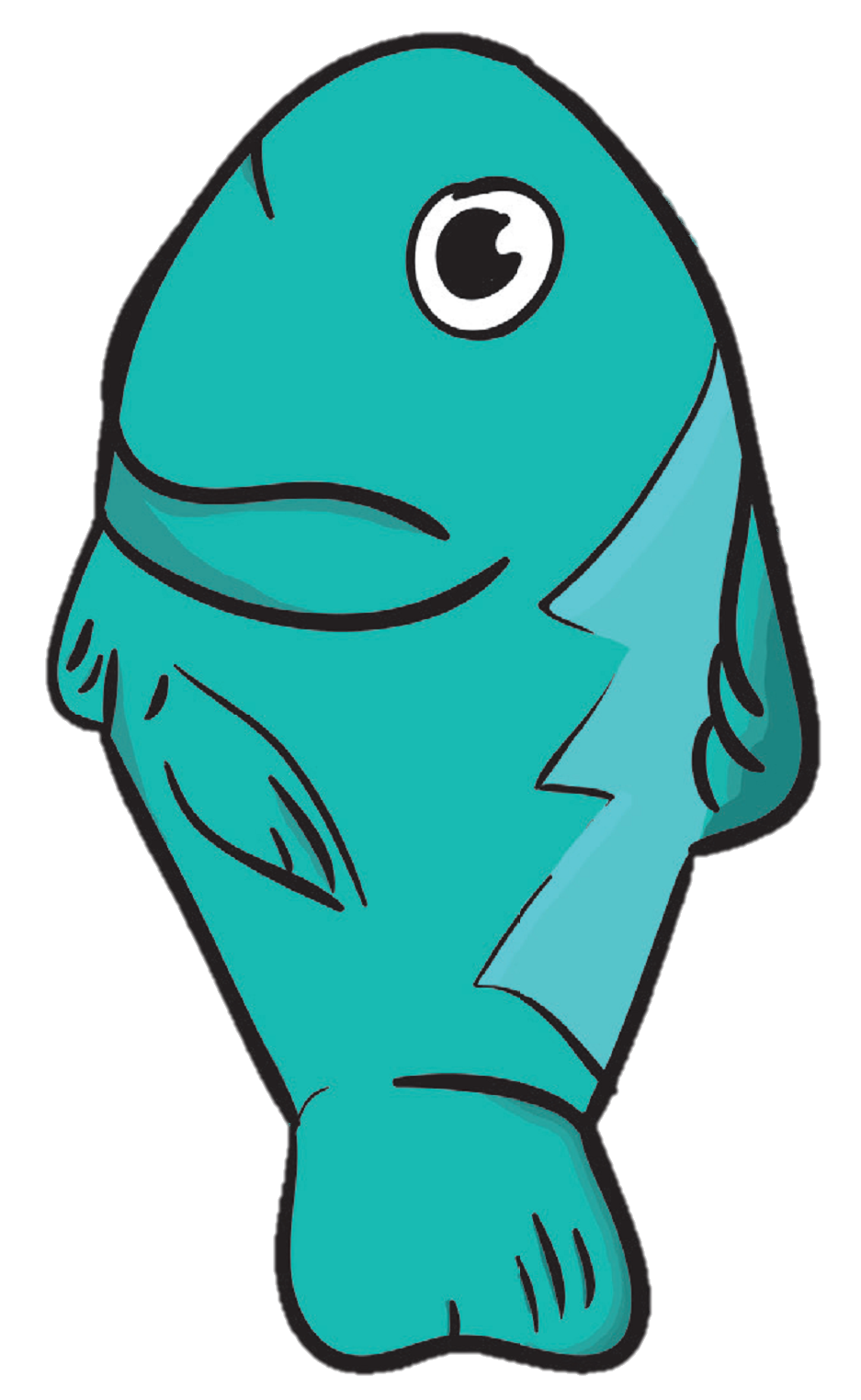 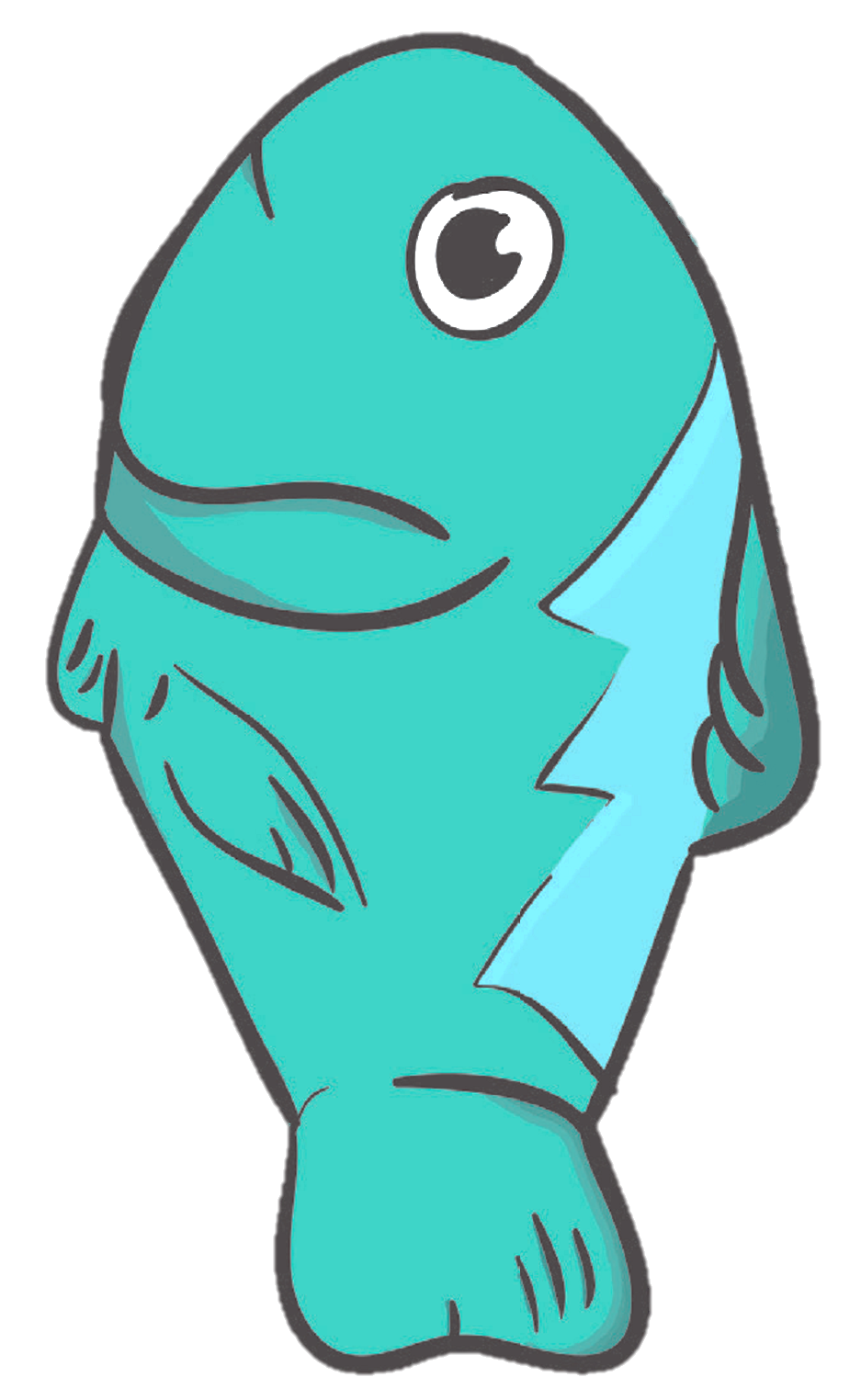 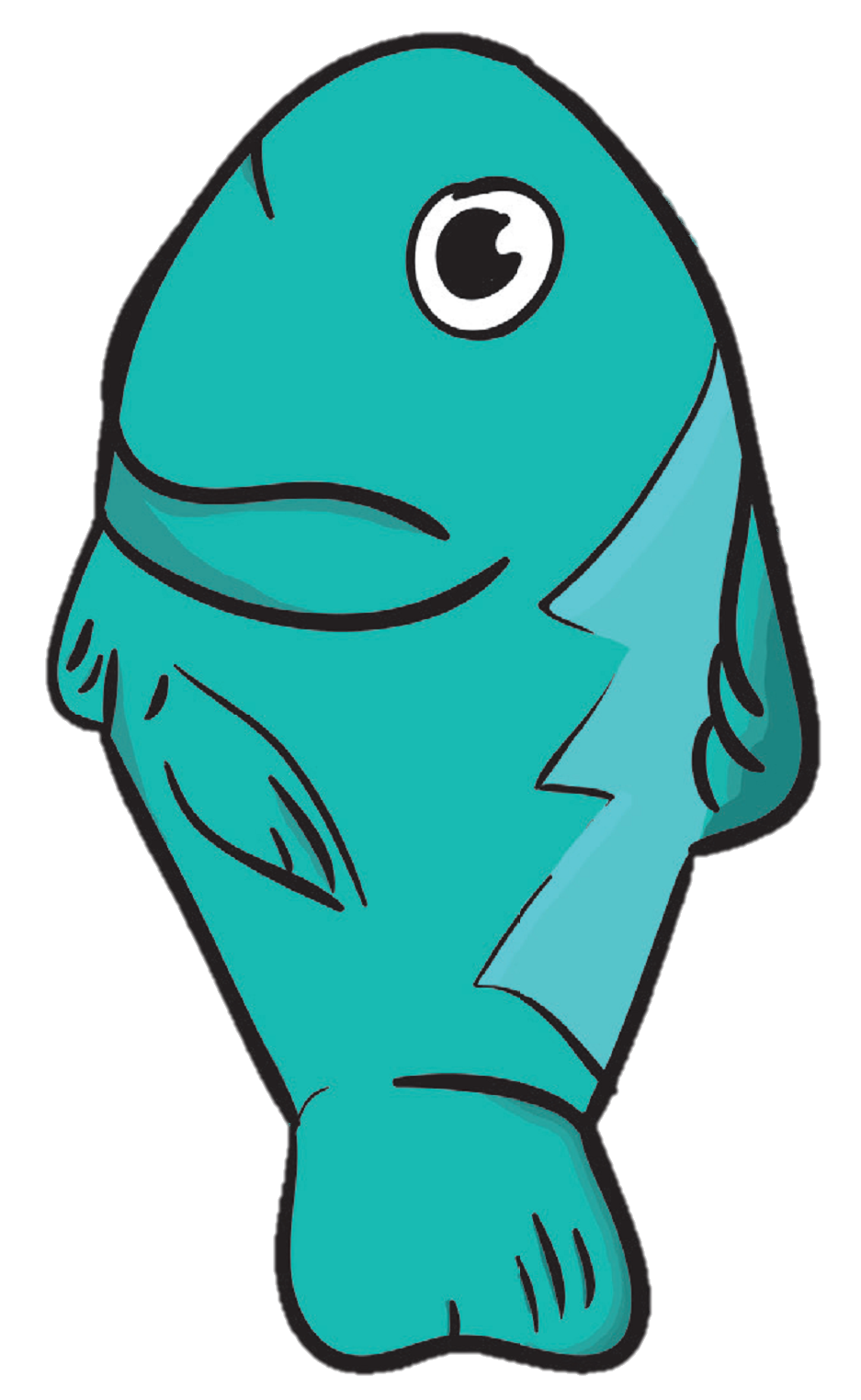 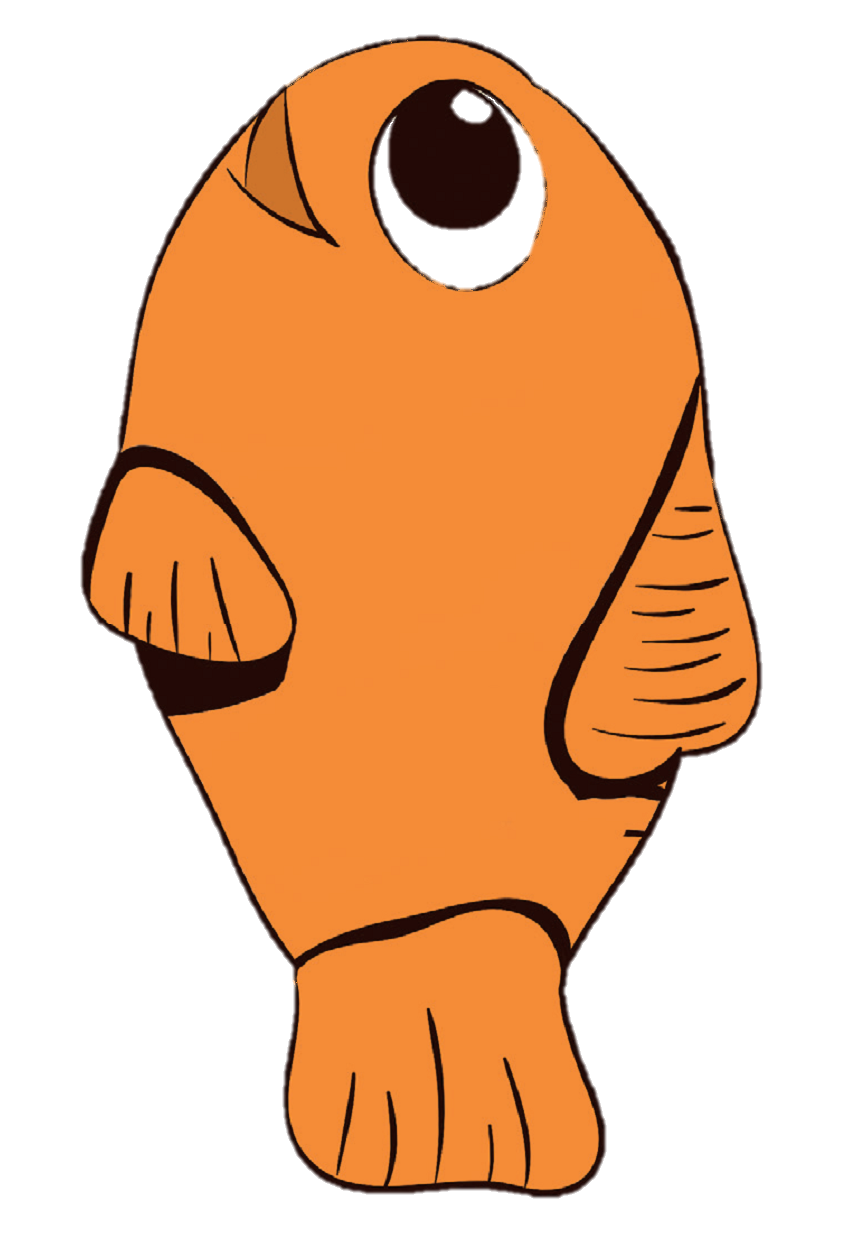 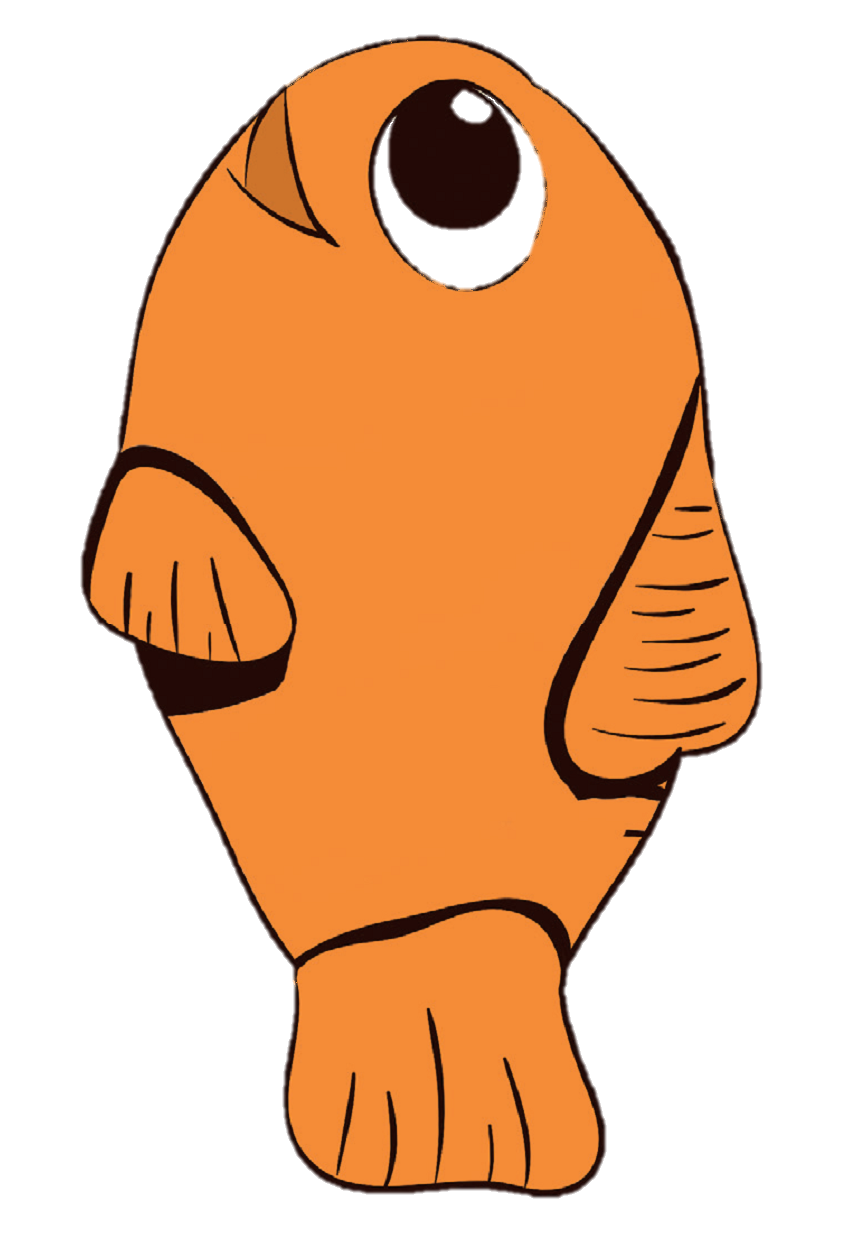 Kattints ide és rakd ki a puzzle-t!
Figyeld meg a kirakott képen szereplő személy testtartását, arckifejezését! Mit fejez ki?
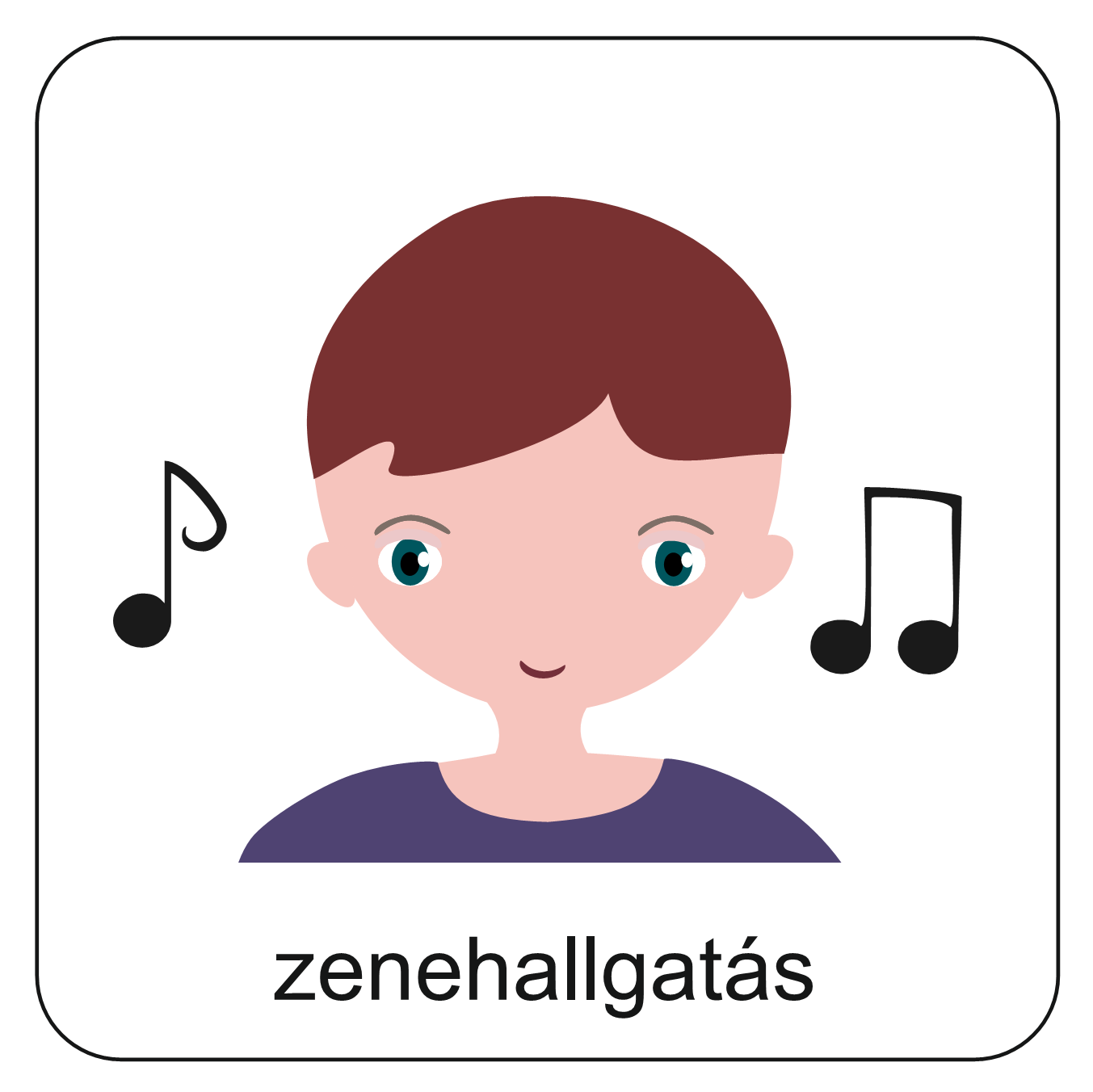 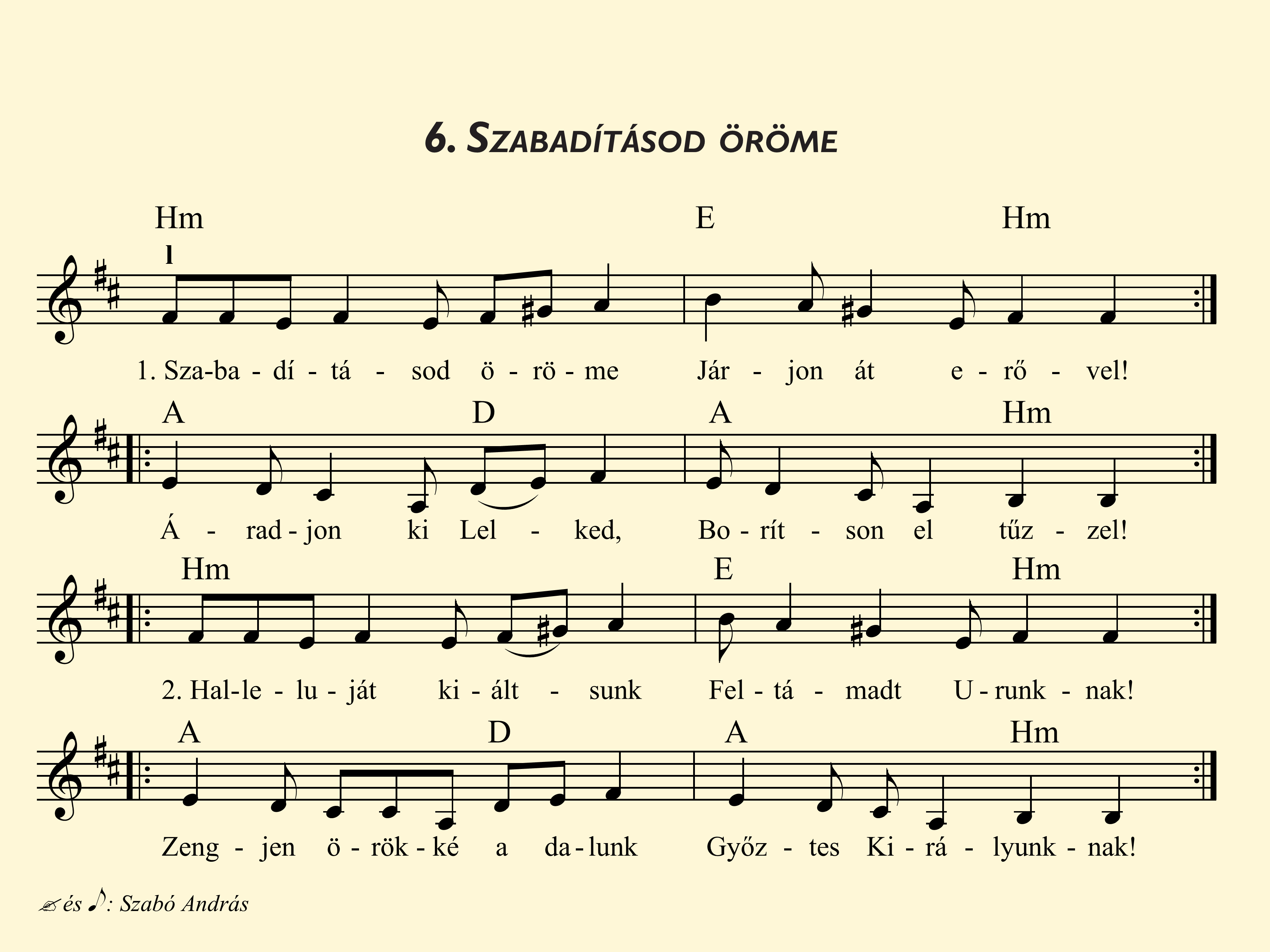 A puzzle-n szereplő kép azt az érzést ábrázolta, amit a „Szabadításod öröme” c. ének fejez ki. 
Hallgasd meg ezt a húsvéti éneket ide kattintva!
Többször is meghallgathatod. Itt látod az ének szövegét és dallamát. Tanuld meg!
Azt kívánjuk neked, hogy te is éld át ezt az örömet!
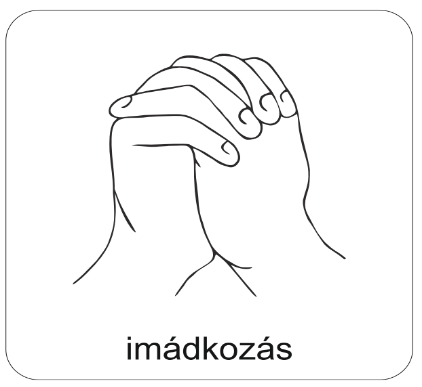 A digitális hittanóra végén így imádkozz!
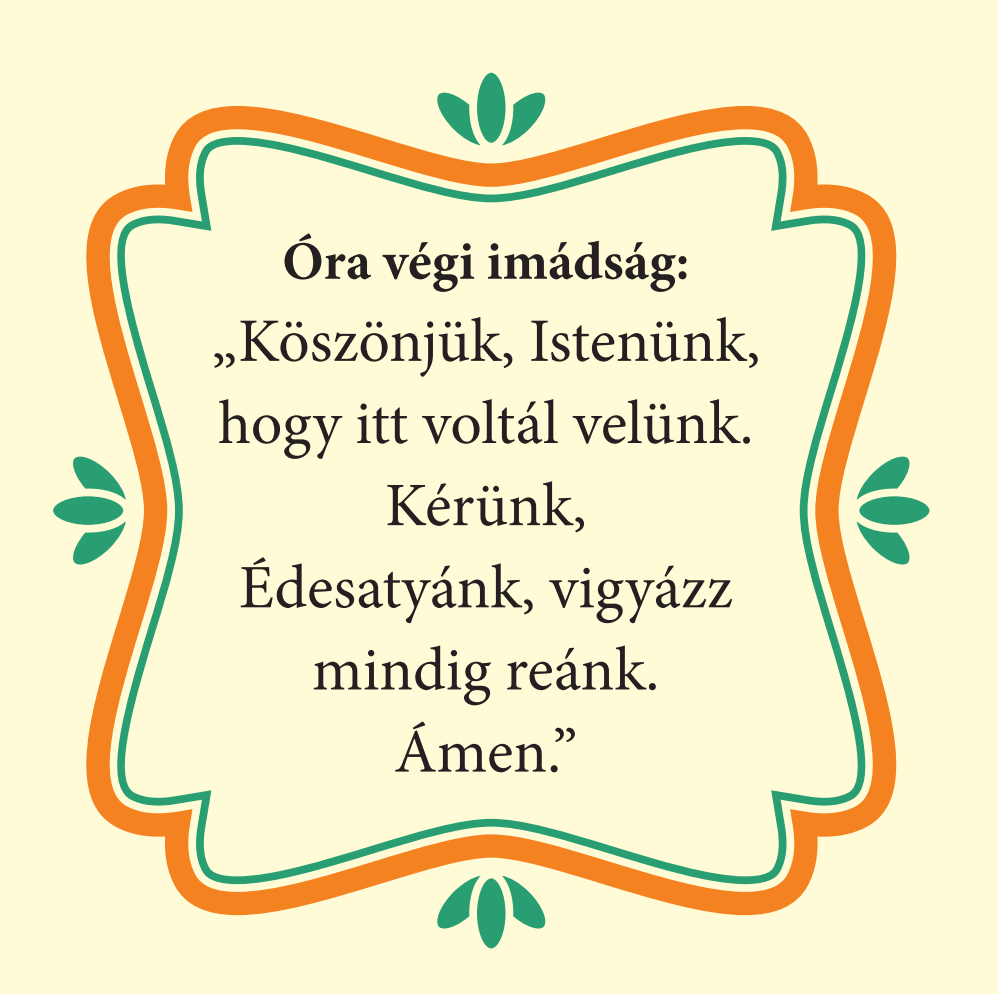 Kedves Hittanos! 
Várunk a következő digitális hittanórára!
Áldás, békesség!
Kedves Szülők!
Köszönjük a segítségüket!
Isten áldását kívánjuk húsvét alkalmából ezzel az Igével!
Áldás, békesség!
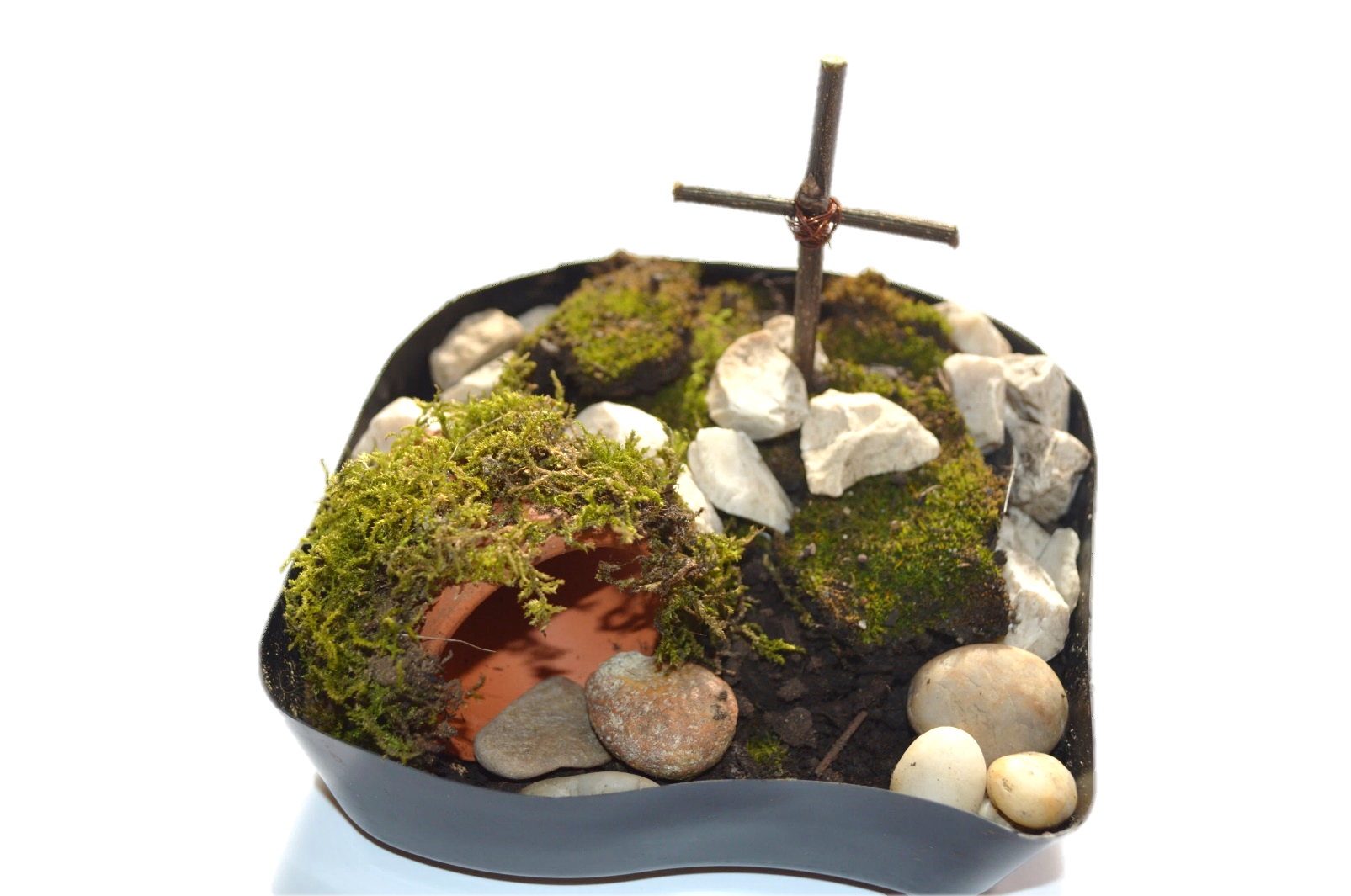 Mindenre van erőm a Krisztusban, aki megerősít engem. (Filippi 4,13)